乌兹别克斯坦的农业潜力
乌兹别克斯坦2021年农业状况
乌兹别克斯坦的农业
1080万吨蔬菜
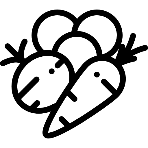 农业的GDP占比
32,4%
320万吨土豆
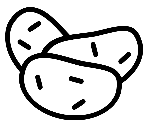 农业的总产量占比
26,9%
2100万吨的水果和蔬菜
280万吨水果
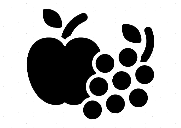 25,9%
农业的总就业人口占比
220万吨瓜果
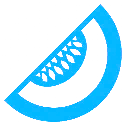 10,4%
农业的出口总量占比
170万吨葡萄
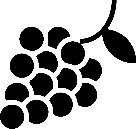 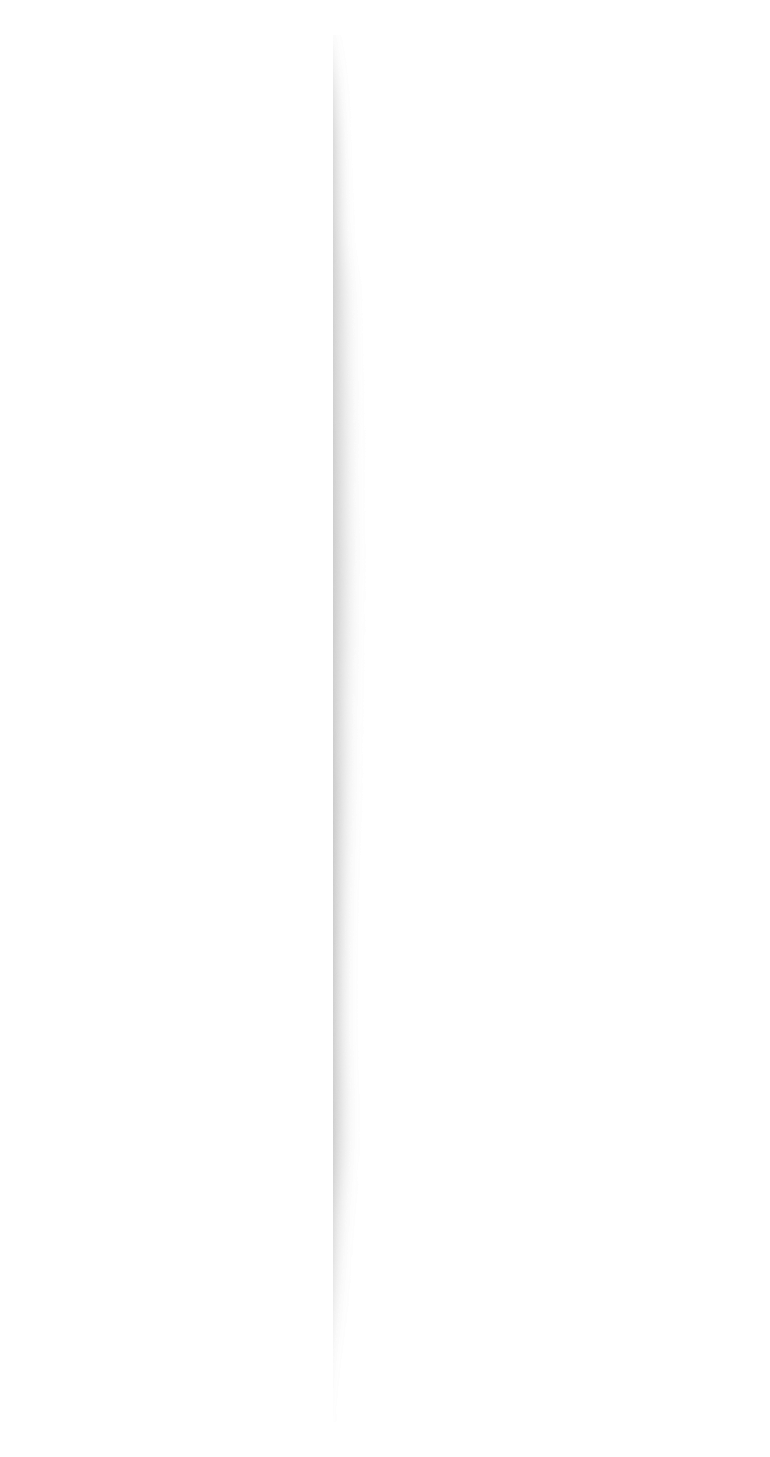 乌兹别克斯坦共和国2020-2030农业发展战略
九大
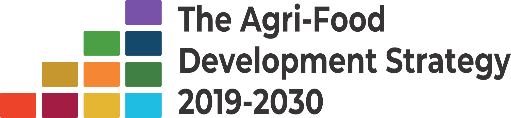 主要改革和指标
战略重点
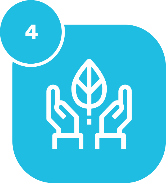 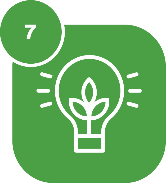 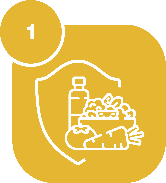 发展农业科学、教育、信息和咨询服务为一体的体系
自然资源理性利用和环境保护
确保乌兹别克斯坦国民粮食安全
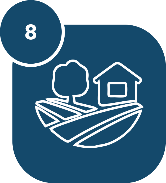 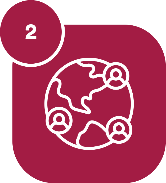 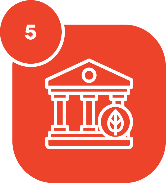 建立有利的农商环境和价值链
发展现代公共行政体系
乡村发展
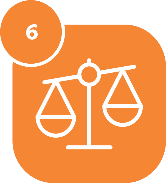 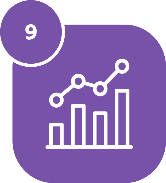 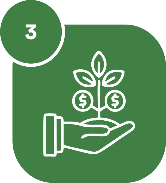 开发可靠的行业统计体系
减少国家干预并吸引投资
支持农业发展的政府开支多元化
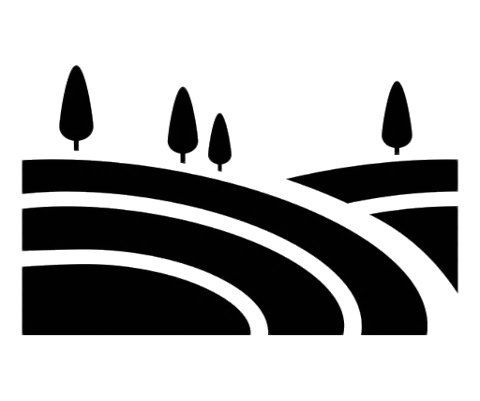 土地修复
投资乌兹别克斯坦的新土地开发
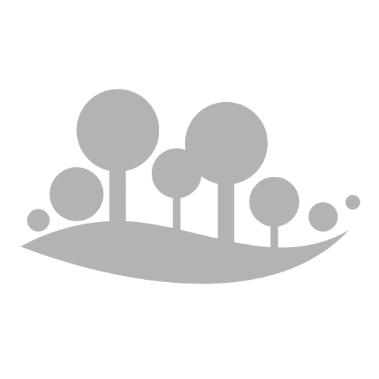 农业用地超过2千万公顷，包括4百万公顷耕地，其中320万公顷是灌溉耕地。
新开发土地110万公顷
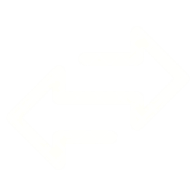 通过投资协议或政府社会伙伴关系（PPP)进行土地转让
有利政策支持:

1. 农业用地使用期限长达49年；
2. 自主决定耕种农作物种类和土地处置方式；
3. 免除机械设备进口关税；
4. 政府补贴某些开支。
投资者在基础设施建设或升级后出租土地
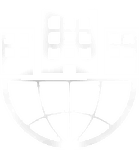 乌兹别克斯坦的园艺业
2022年计划新开发2.5万公顷园艺用地
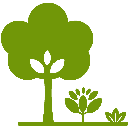 园艺用地规模
集约园艺占地
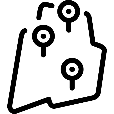 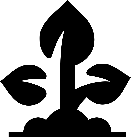 29.31万公顷
7.1 万公顷
2022年计划新开发1.4万公顷集约园艺用地
撒马尔罕、塔什干、吉扎克地区和费尔干纳峡谷的集约园艺发展潜力.
农业部2019年设立园艺和温室管理局
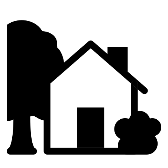 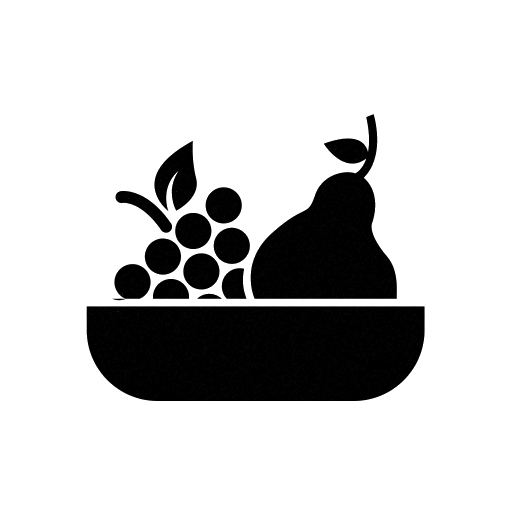 2021年水果产量
290万吨
大约2500个温室投入使用
2022年计划生产305万吨
六大试管实验室年均生产1700万份集约果苗
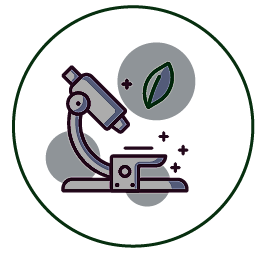 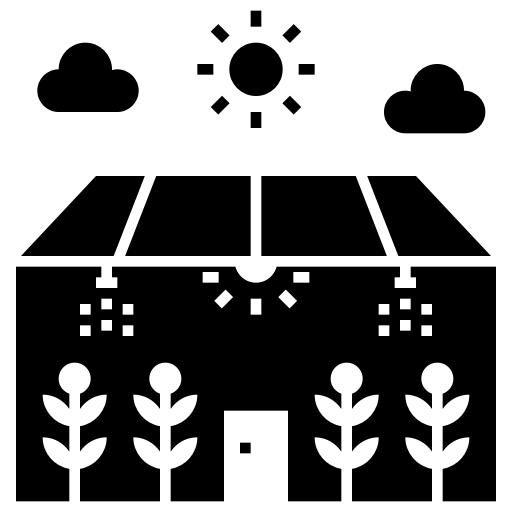 温室总产量年均20万吨
农业基地
乌兹别克斯坦农业基地数量
农业基地的用地规模
220万公顷
627
水果蔬菜基地
棉花基地
134 个基地
1 03.4 万公顷
340万吨产量
249个 基地
199.6 万公顷
250万吨产量
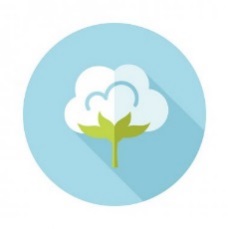 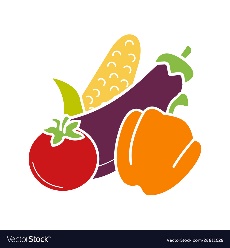 水稻基地
小麦基地
41 个基地
41.4万公顷
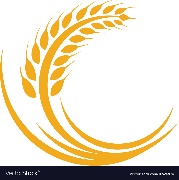 195 个基地
92.8 万公顷
580万吨产量
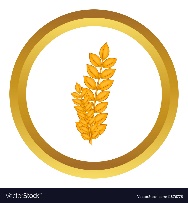 医药基地
8 个基地
1.4万公顷
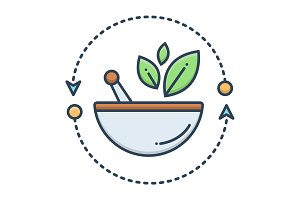 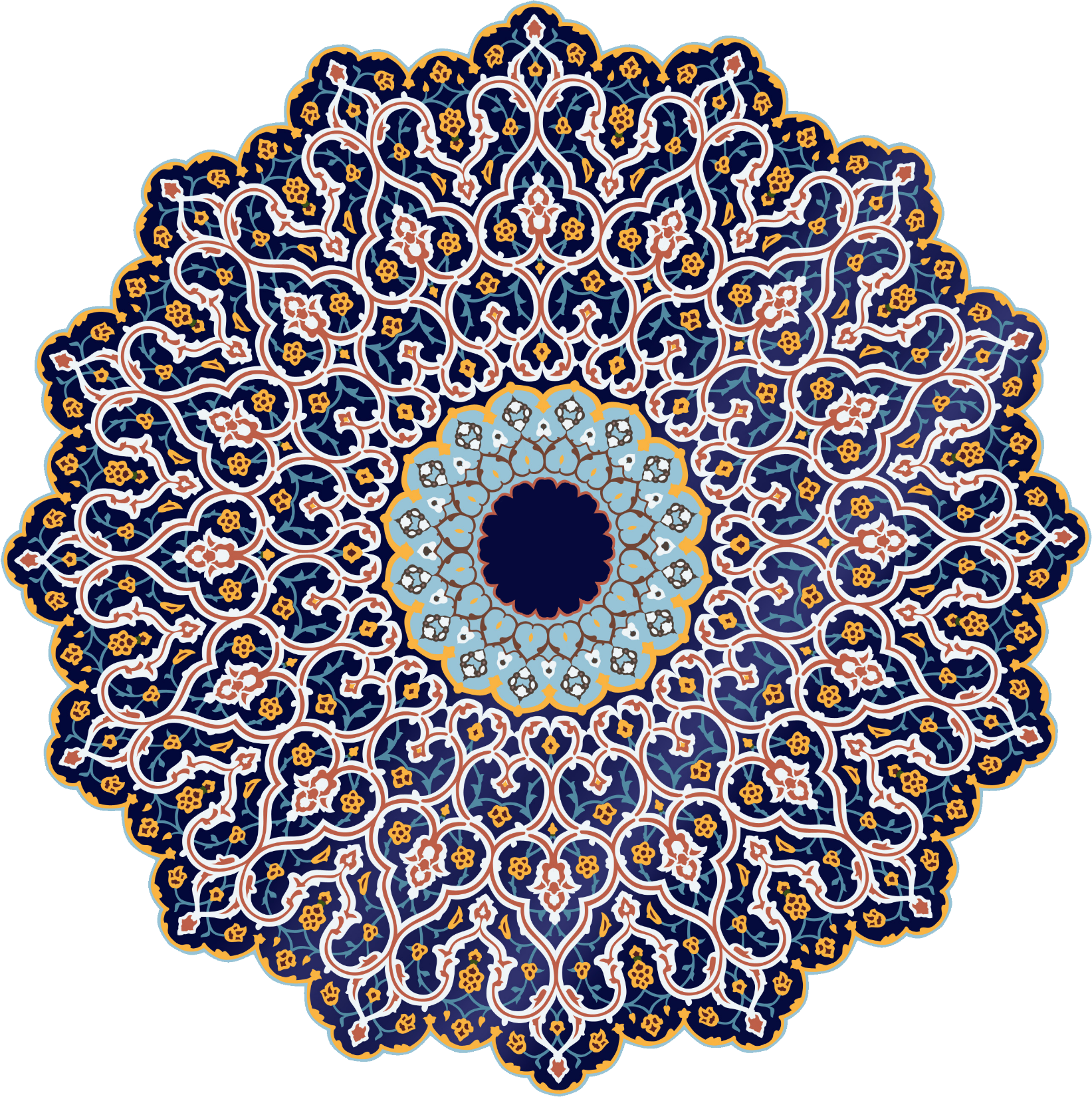 现代工业物流中心
2022年新建冷链能力的项目规划
现有仓储能力
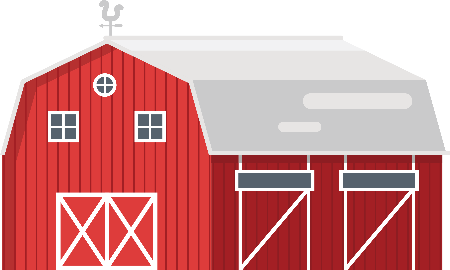 数量 – 73
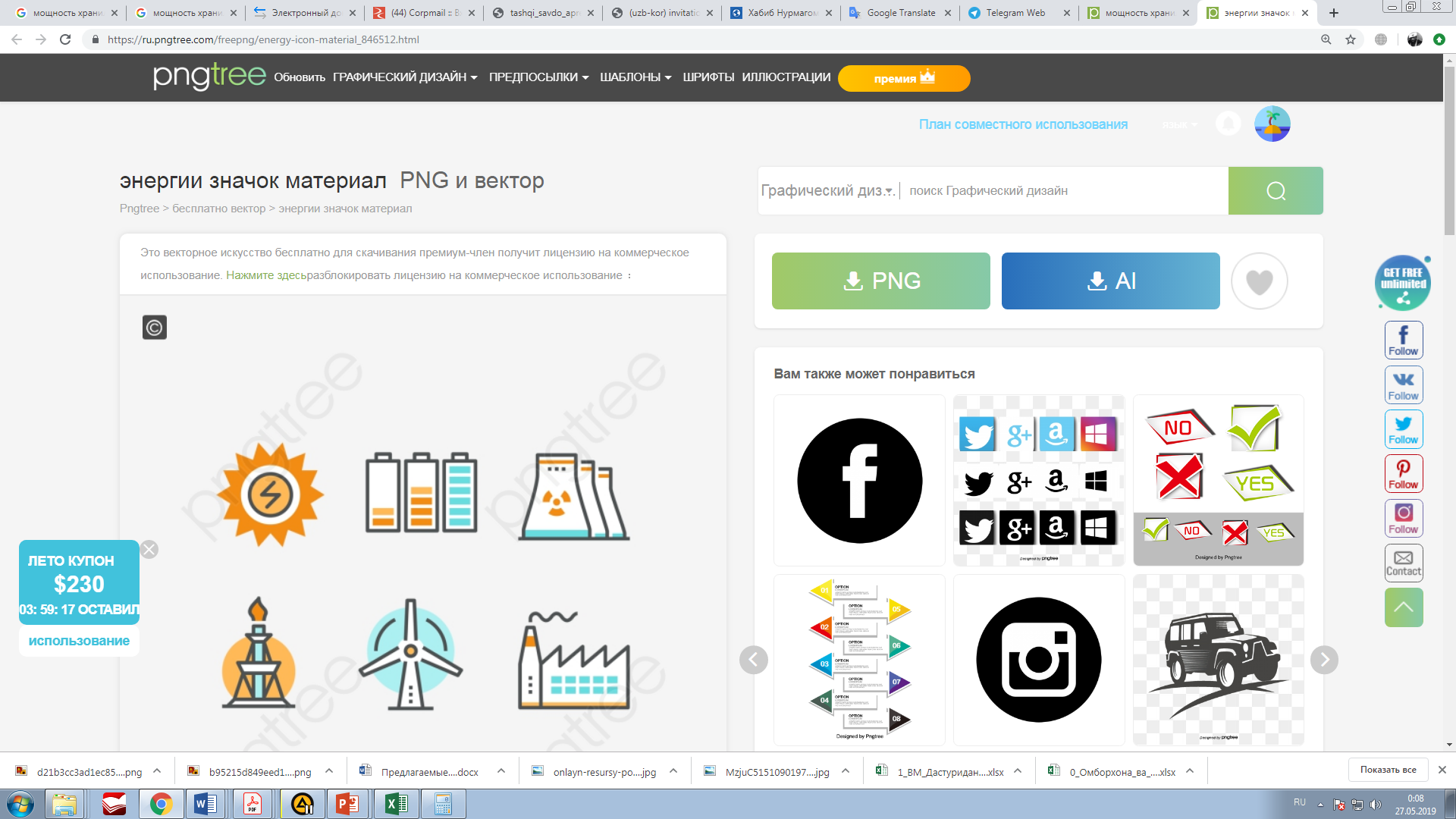 产能 – 7.8万吨
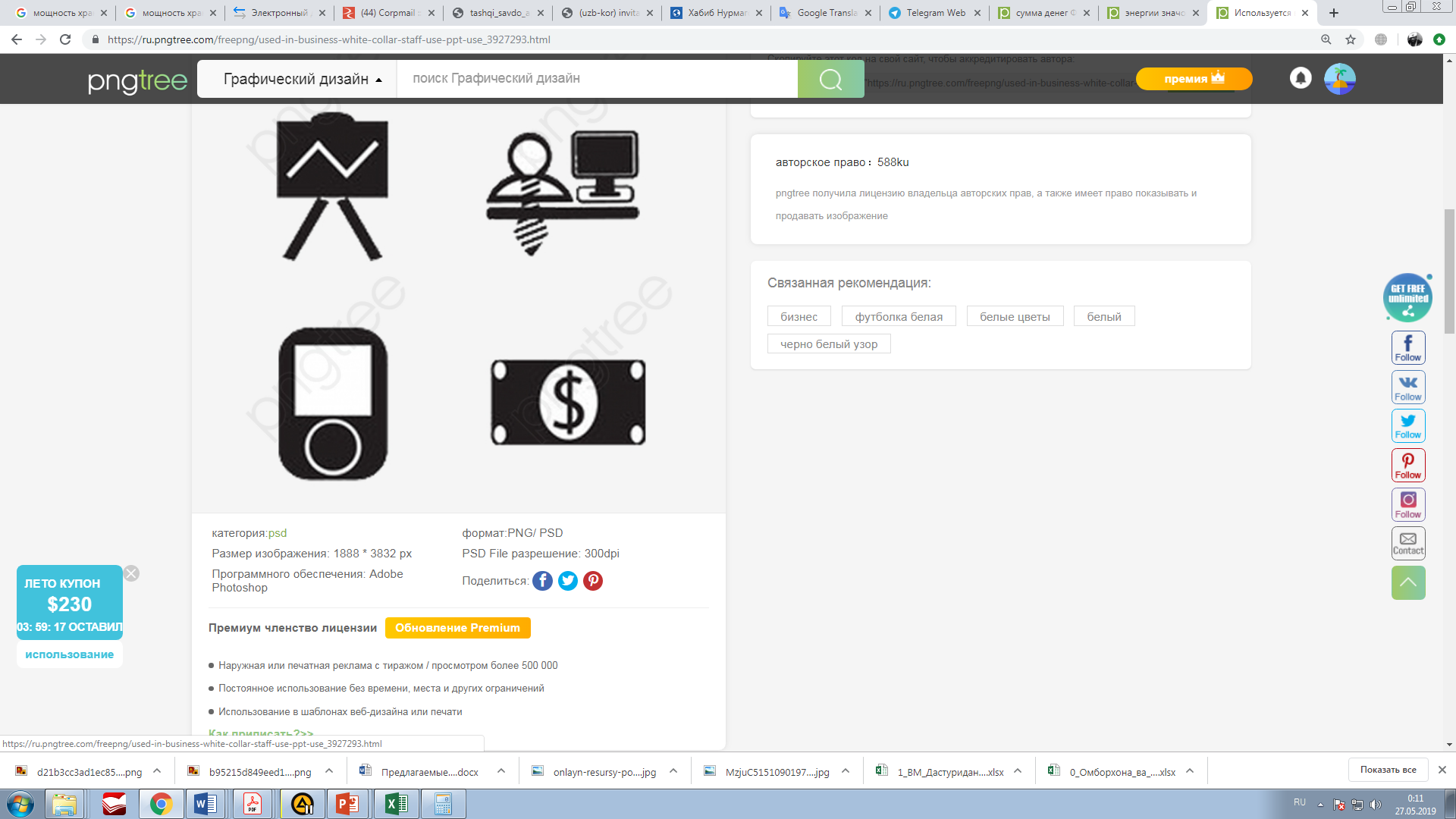 所需投资 – 30万美元
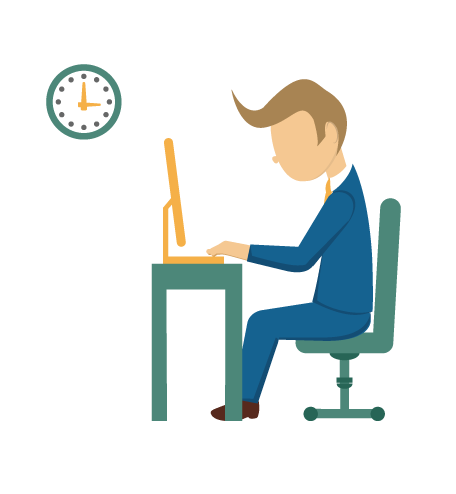 新设就业岗位 – 250个
[Speaker Notes: В довольно короткий срок Узбекистан добился значительных успехов в развитии индустрии холодильного хранения сельскохозяйственной продукции. Мне отрадно отметить, что наша страна находится в первой двадцатке стран мира по объемам холодильных хранилищ.
В настоящее время на территории Узбекистана функционируют 5058 шт. специальных складов и холодильных помещений. Общий объем хранения грузов составляет более 931 тыс. т.
Кроме того, реализуются 286 инвестиционных проектов по созданию новых холодильных мощностей до 2020 г. на общую сумму 95 млн. долл.
Это позволит не только обеспечить доступ внутреннего потребителя к свежей сельскохозяйственной продукции в течение всего года, но и поможет фермерам реализовывать ее по лучшей цене на зарубежных рынках.]
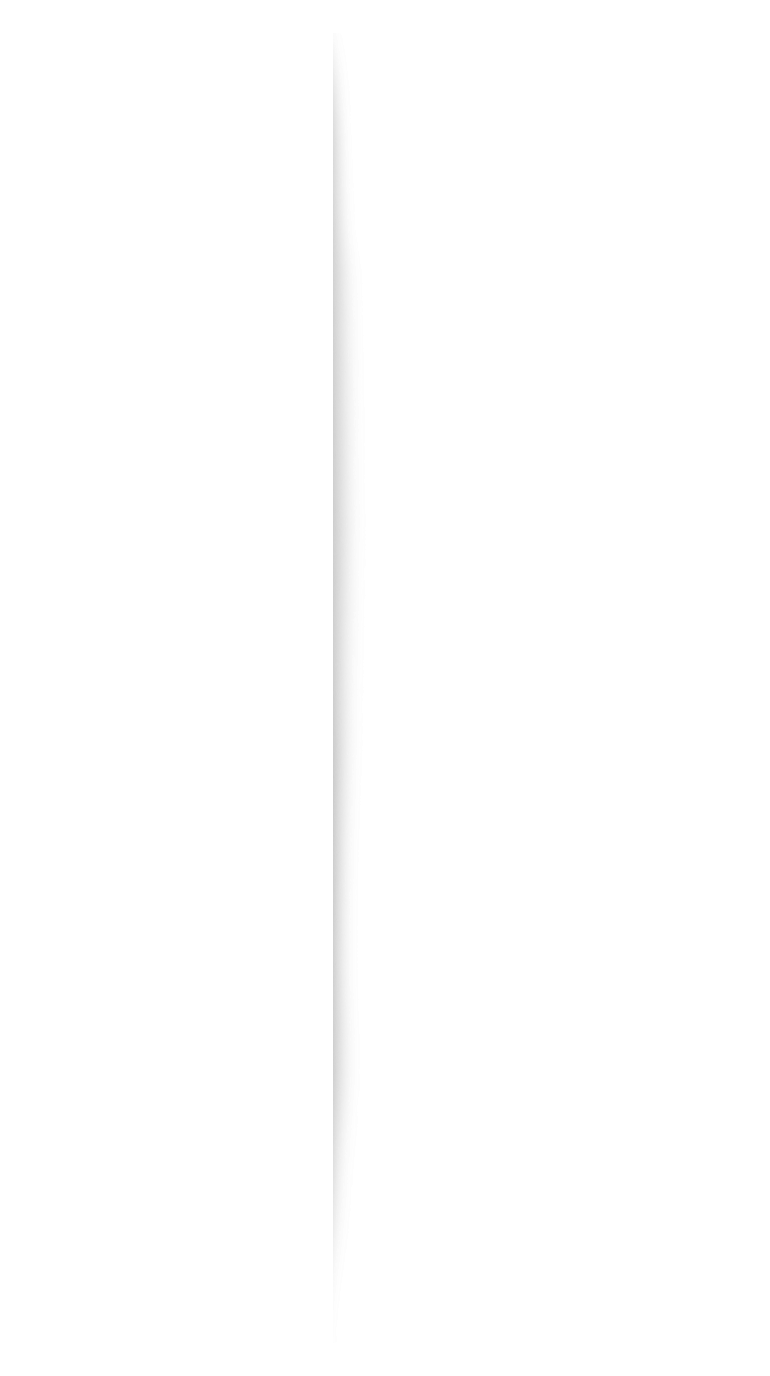 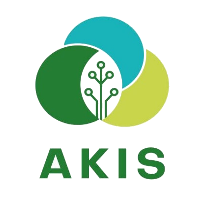 农业知识和创新体系(AKIS)
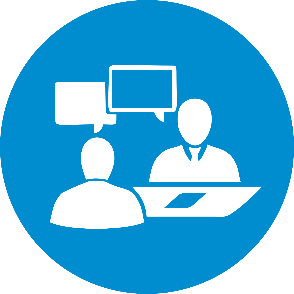 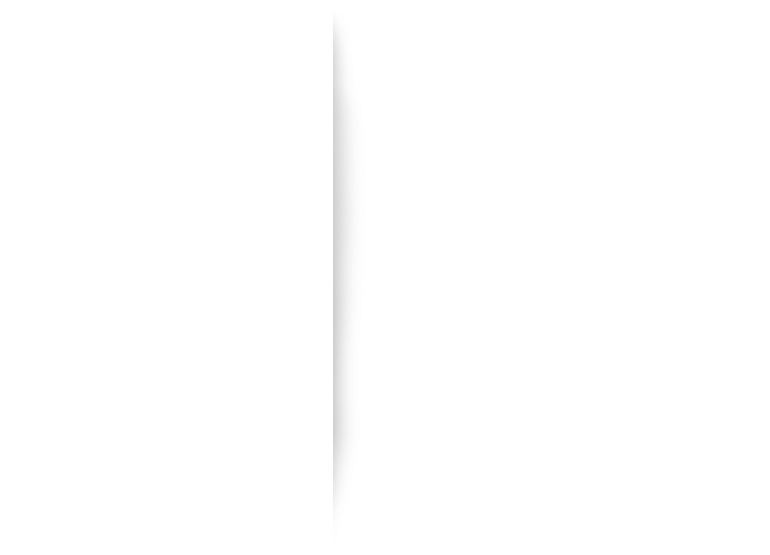 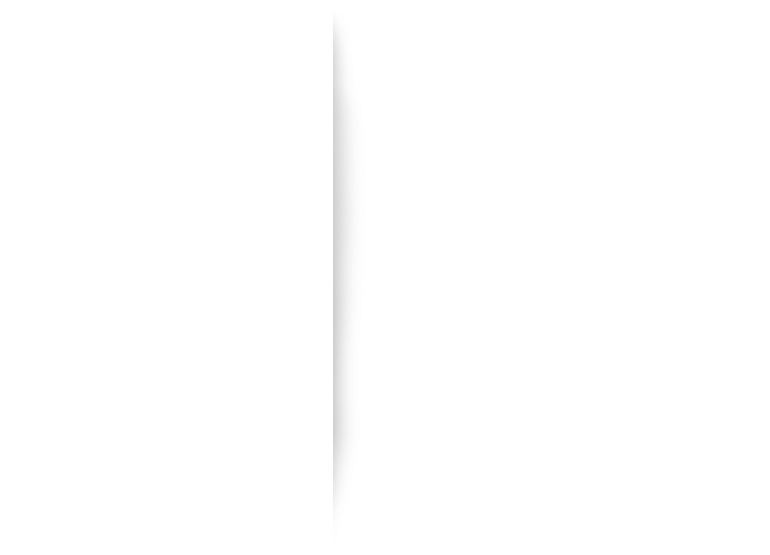 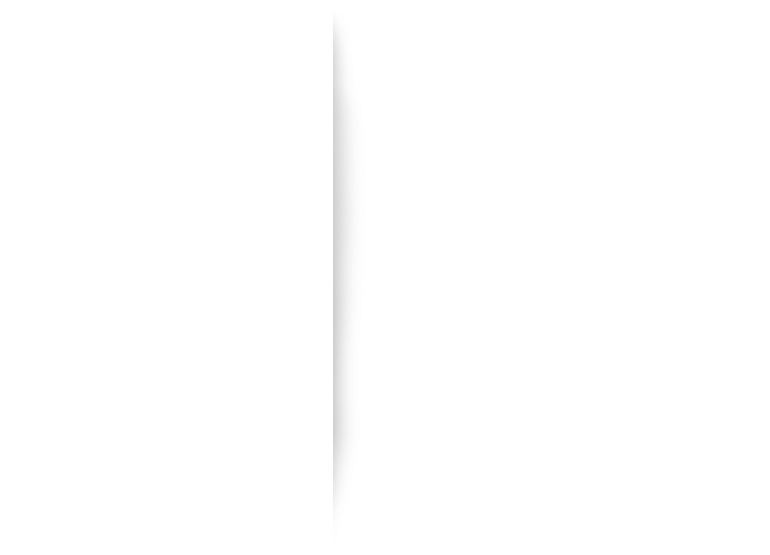 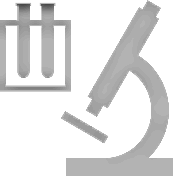 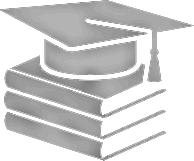 3. 农业服务（延伸服务）
1. 农业教育
2. 农业科学
长期全球和国家科学项目
现代实验室体系
高潜力科研人员
国际经验分享项目
采用新农业技术
研究机构间协调
高质量教育项目（学士和硕士学位）
短期培训课程
农业教育协调
向农民推广科研成果
高质量现代农用化学品使用示范
农业数字化
乌兹别克斯坦农业部设立了农业数字化中心
智能农业平台的设立
提供材料和技术设备（包括物联网和无人机）
技术支持
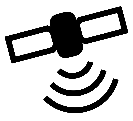 使用卫星导航体系（GPS,GLONASS和传感器）
卫星
提供专家培训乌兹别克斯坦专业人员
培训
赠款
提供项目赠款
通过PPP允许外国伙伴积极参与
投资
谢谢聆听